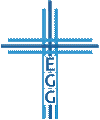 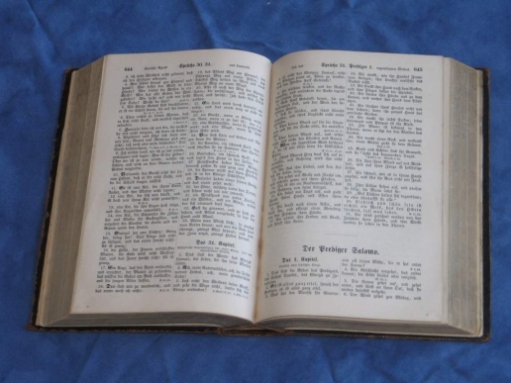 Die Begegnung mit Jesus verändert alles
Apostelgeschichte 9,1-9
1. Der Plan des Saulus ohne Jesus (Verse 1-2)

2. Die Bekehrung des Saulus zu Jesus (Verse 3-6)

3. Das Hören des Saulus auf Jesus (Verse 7-9)
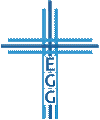 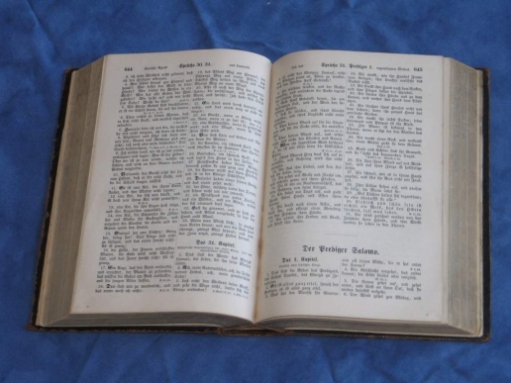 1. Der Plan des Saulus ohne Jesus
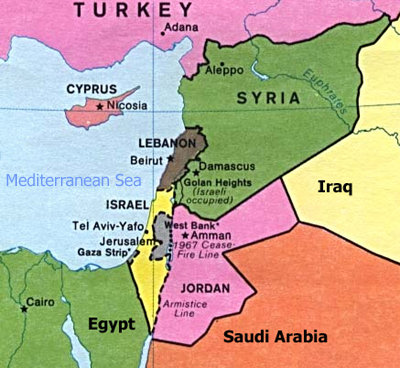 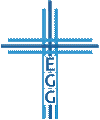 aryanism.net
Die Begegnung mit Jesus verändert alles
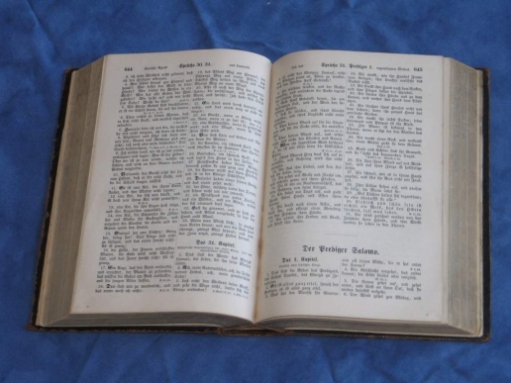 1. Der Plan des Saulus ohne Jesus
„Die des Weges“ (Apostelgeschichte 19,9.23; 22,4; 24,14.22)
Gott schaut nicht weg, sondern er weiß um alles (Habakuk 1,1ff)
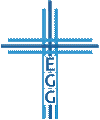 Die Begegnung mit Jesus verändert alles
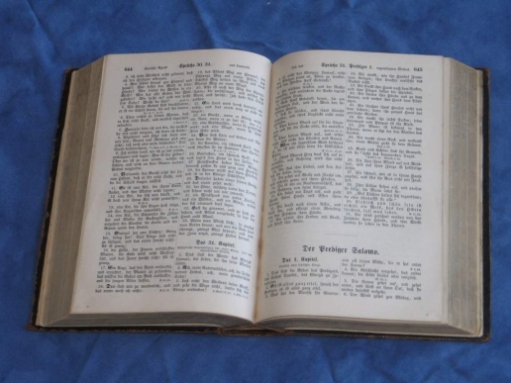 2. Die Bekehrung des Saulus zu Jesus
Das helle Licht (Apostelgeschichte 22,6; 26,13; siehe auch 2. Mose 24,15ff; Psalm 104,2)
Reaktion auf die Herrlichkeit Gottes (Daniel 10,9ff; Hesekiel 1,28 oder Offenbarung 1,17)
Ein Angriff auf Jesus selbst (Markus 3,35; Galater 2,20; Epheser 5,22-32; Offenbarung 19,6-9; 22,16-17)
Jesus in seiner Herrlichkeit (Apostelgeschichte 9,17.27; 22,14; 26,16; 1. Korinther 9,1; 15,8)
 „Ihr seid das Licht der Welt“ (Matthäus 5,14-16)
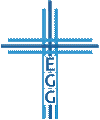 Die Begegnung mit Jesus verändert alles
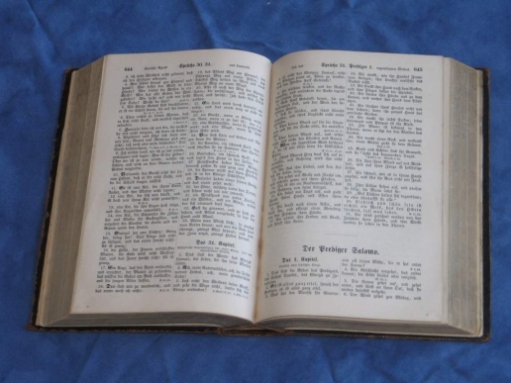 3. Das Hören des Saulus auf Jesus
Hören oder nicht hören? (Apostelgeschichte 9,7; 22,9; Johannes 12,29; Daniel 10,7)
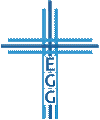 Die Begegnung mit Jesus verändert alles
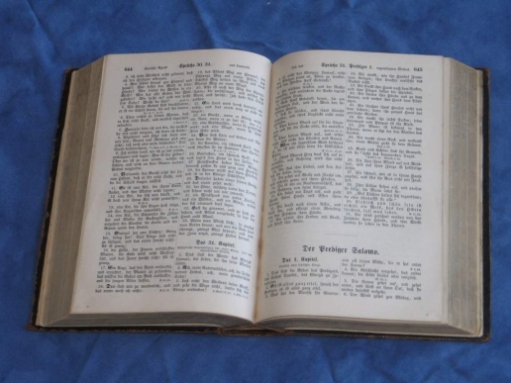 Die Begegnung mit Jesus verändert alles
Apostelgeschichte 9,1-9
1. Der Plan des Saulus ohne Jesus (Verse 1-2)

2. Die Bekehrung des Saulus zu Jesus (Verse 3-6)

3. Das Hören des Saulus auf Jesus (Verse 7-9)

 1. Timotheus 1,12-17
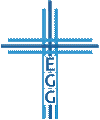 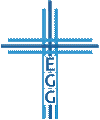